تغییرات 2020  
 احیای قلبی ریوی
 کودکان

آذررضاصفت
سوپروایزرآموزشی
مرکز آموزشی درمانی 17 شهریوررشت
1401
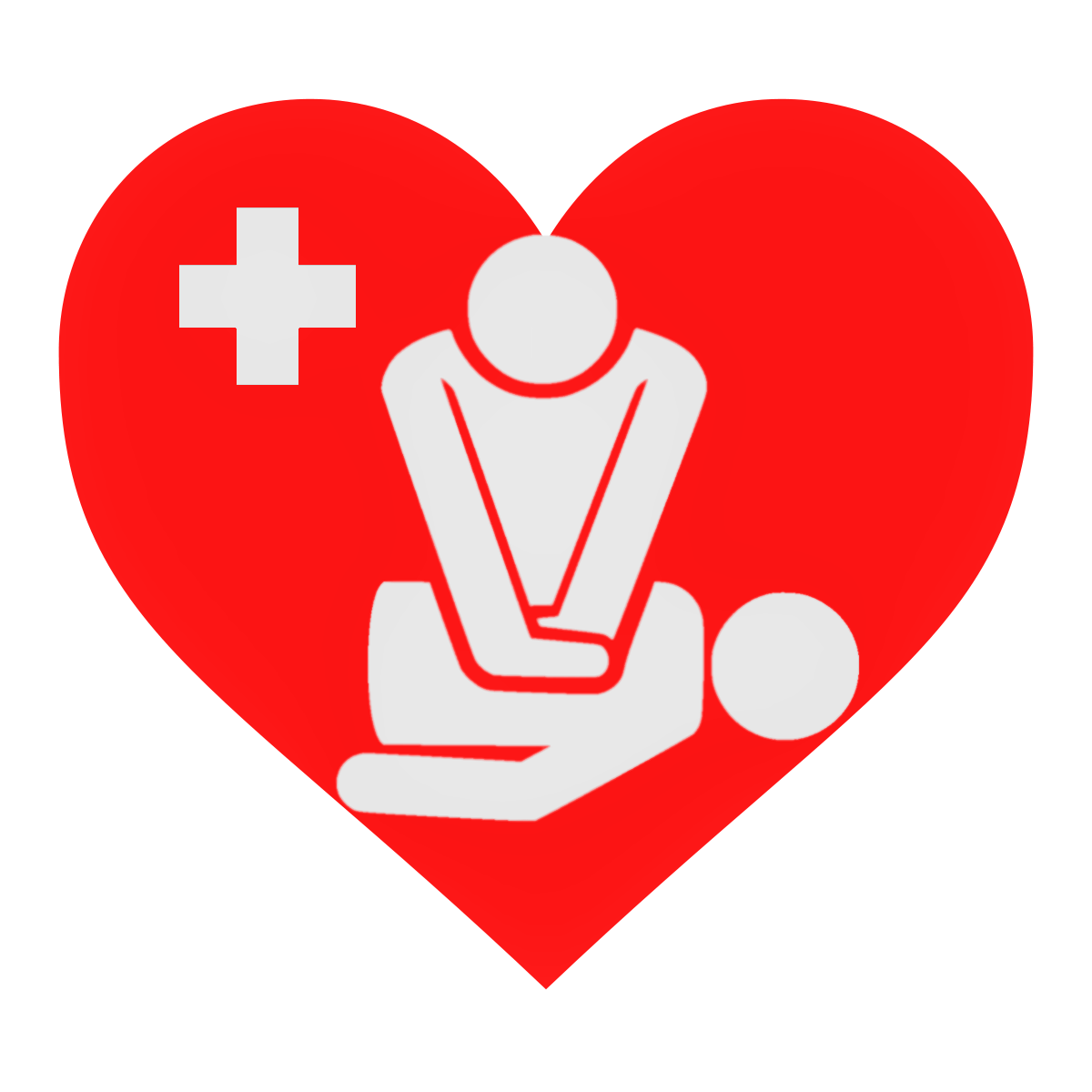 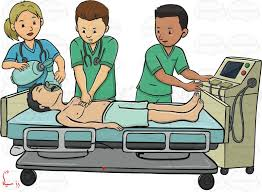 تغییرات مربوط به تهویه
تغییرات مربوط به تهویه
کاف لوله تراشه
فشار آوردن به کریکوئید در طی اینتوباسیون کودکان
-تاکید بر استفاده زود و سریع اپی نفرین
اندازه گیری فشار خون تهاجمی  در CPRکودکان
تشخیص و درمان تشنج بعد از......
ادامه علت : تشنج های   nonconvulsive مثل صرع مقاوم ،بعد از ایست قلبی ریوی شایع هستند و بدون الکتروانسفالوگرافی قابل تشخیص نیستند.
اگرچه اطلاعات در مورد بیماران بعداز ایست قلبی ریوی ،اندک است اما هر دو نوع تشنج convulsive و صرع مقاوم ،پیش آگهی ضعیفی دارند.و بطور کلی ،درمان صرع مقاوم در کودکان ،بی فایده نیست.
ارزیابی میزان بقا بعد از ایست قلبی در کودکان
شوک عفونی
شوک عفونی
3-استفاده از کورتیکواستروئید
2-استفاده از وازوپرسور
علت درمانهای شوک عفونی طبق گایدلاین 2020
اگرچه بلوس مایعات به عنوان شروع درمان در شوک عفونی و هایپوولمیک در شیرخواران و کودکان ،استفاده می شود.ولی از طرفی دیگر افزایش حجم مایعات overload نیز باعث نیاز به تهویه کمکی در بیمار می شود.برخی مطالعات کارآزمایی بالینی نشان داده اند که استفاده از اپی نفرین به عنوان شروع درمان شوک عفونی در کودکان ،ارجح تر از نوراپی نفرین و دوپامین است.استفاده از کورتیکو استروئید نیز موثربوده است.
مسمومیت با اپیوم
علت درمانهای مسمومیت با اپیوم طبق گایدلاین 2020:
در سال 2018 در ایالات متحده 65 مرگ در کودکان کمتر از 15 سال و 3618 مورد مرگ در افراد 15تا 34 ساله رخ داده است و بسیاری از این کودکان نیاز به احیای قلبی ریوی داشته اند.
در گایدلاین 2020 در مورد مدیریت کودکانی که دچار ایست قلبی ریوی ناشی از مسمومیت با اپیوم شده اند،توصیه هایی مبنی برانجام CPR با کیفیت و تزریق نالوکسان بیان شده است.
تشكر از توجه شما